HíbridoTurma RS
7º Curso Avançado e Híbrido de Neuroreabilitação
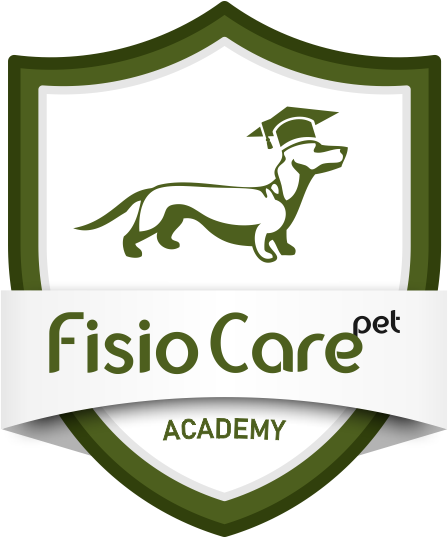 HíbridoTurma RS
Assista a explicação do cronograma clicando no link:
https://youtu.be/Bb0Va_R275o
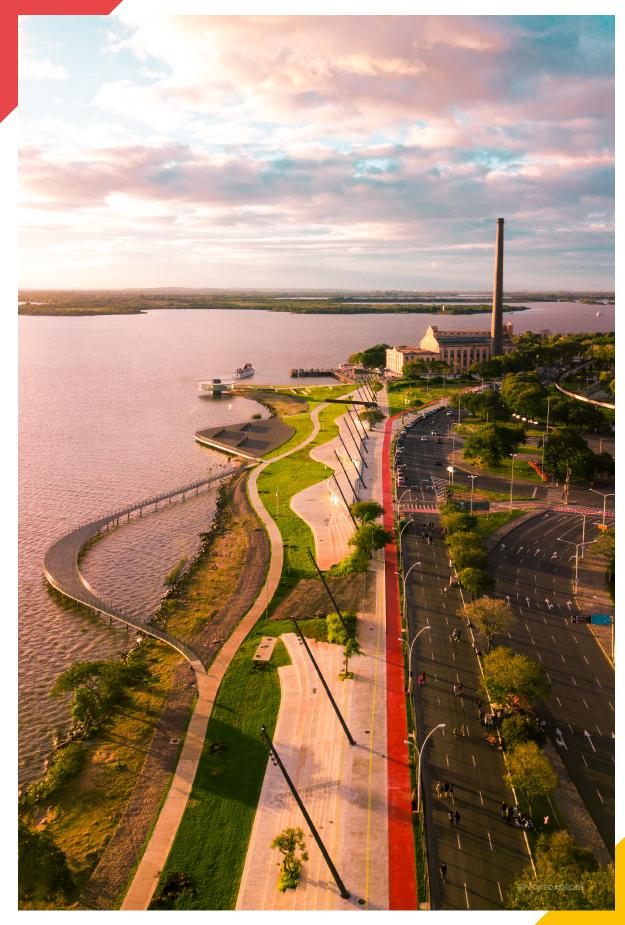 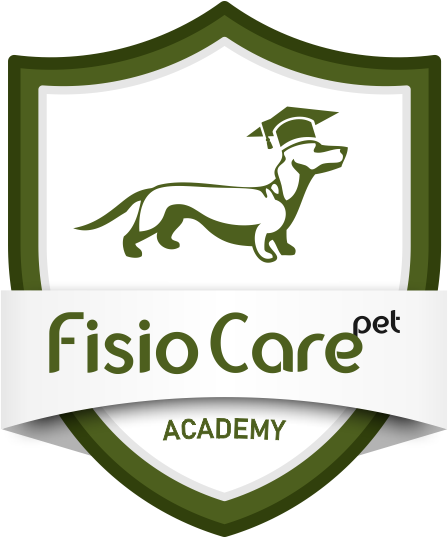 Informações
Público Alvo
Somente veterinários e estudantes de veterinária que estiverem cursando pelo menos o 7º semestre (quarto ano) poderão realizar o curso.
	Acompanhamento prático
O aluno poderá acompanhar por 200 horas a rotina de alguma das UNIDADES da Fisio Care Pet. Totalizando 216 horas de aprendizado.
	Vagas na Fisio Care Pet 
Esse curso te capacitará nos processos de seleção para novas vagas na Fisio care Pet.
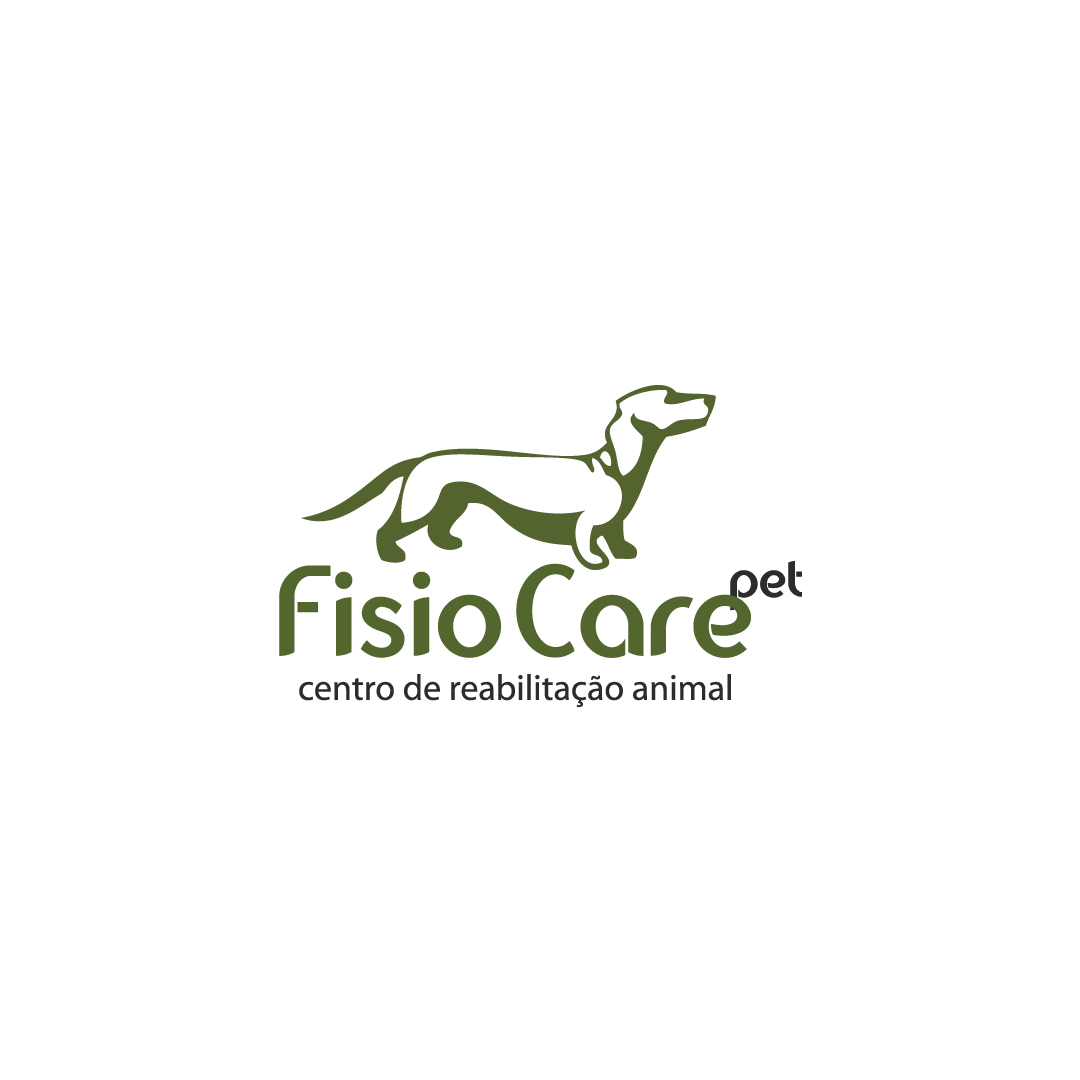 Cronograma do Curso
12 horas de aulas Online a partir do dia 20 de Dezembro de 2022 e disponibilizadas até dia 25 de Julho.
Aula prática dia 30 de Julho de 2023
Prof. Esp. Ricardo Gugliemi
Exame neurológico e prática de localização de lesões neurológicas 
Novidades da doença do disco intervertebral
Diagnósticos diferenciais da DDIV
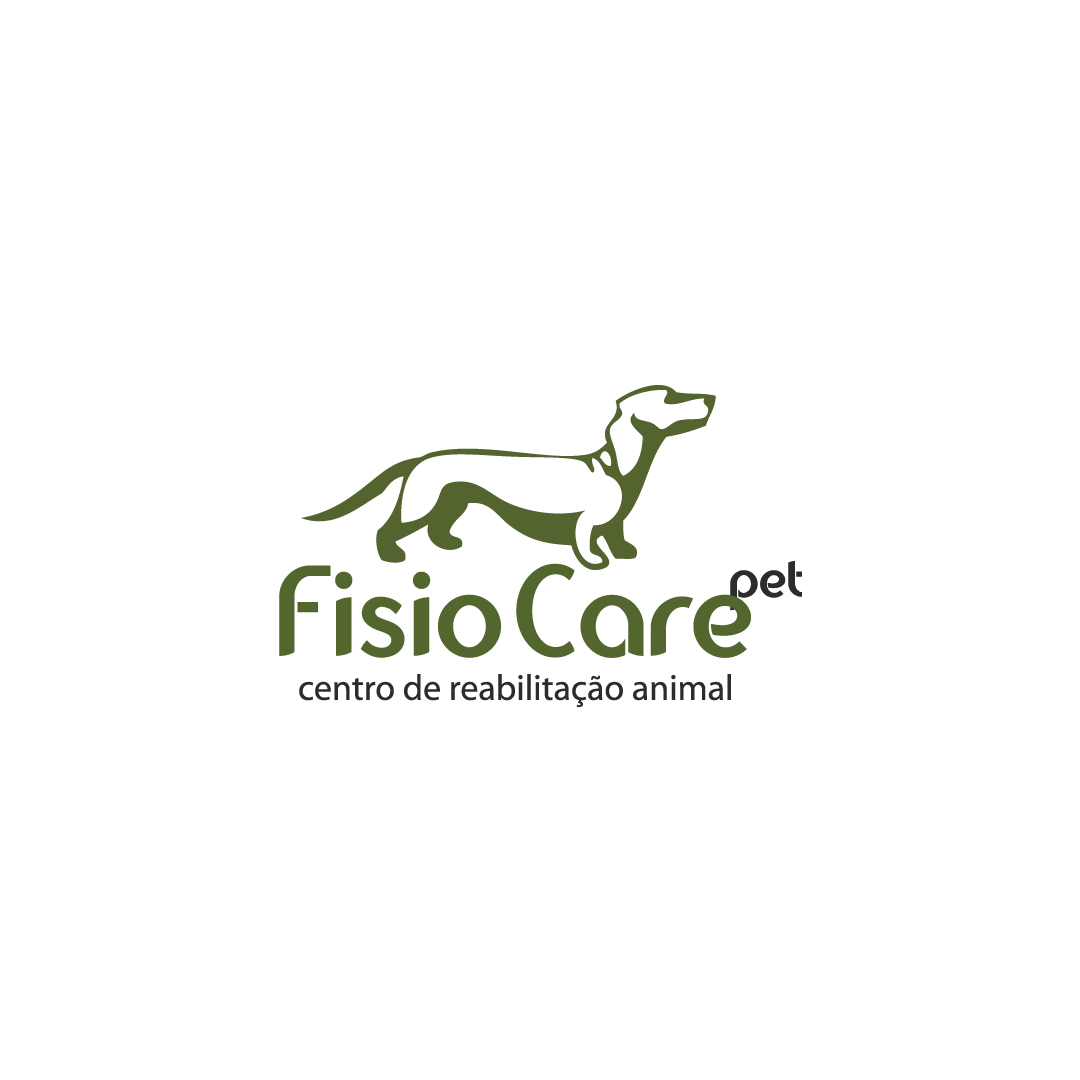 Cronograma do Curso
12 horas de aulas Online a partir do dia 20 de Dezembro de 2022 e disponibilizadas até dia 25 de Julho.
Aula prática dia 30 de Julho de 2023
Prof. Esp. Ricardo S. Lopes
Neuroplasticidade, Neuromodulação e memorização medular: a importância dos geradores de padrão central. Por que nem todo retorno de movimentação sem dor profunda é andar medular?
Exercícios terapêuticos em pacientes atáxicos  ou paralisados
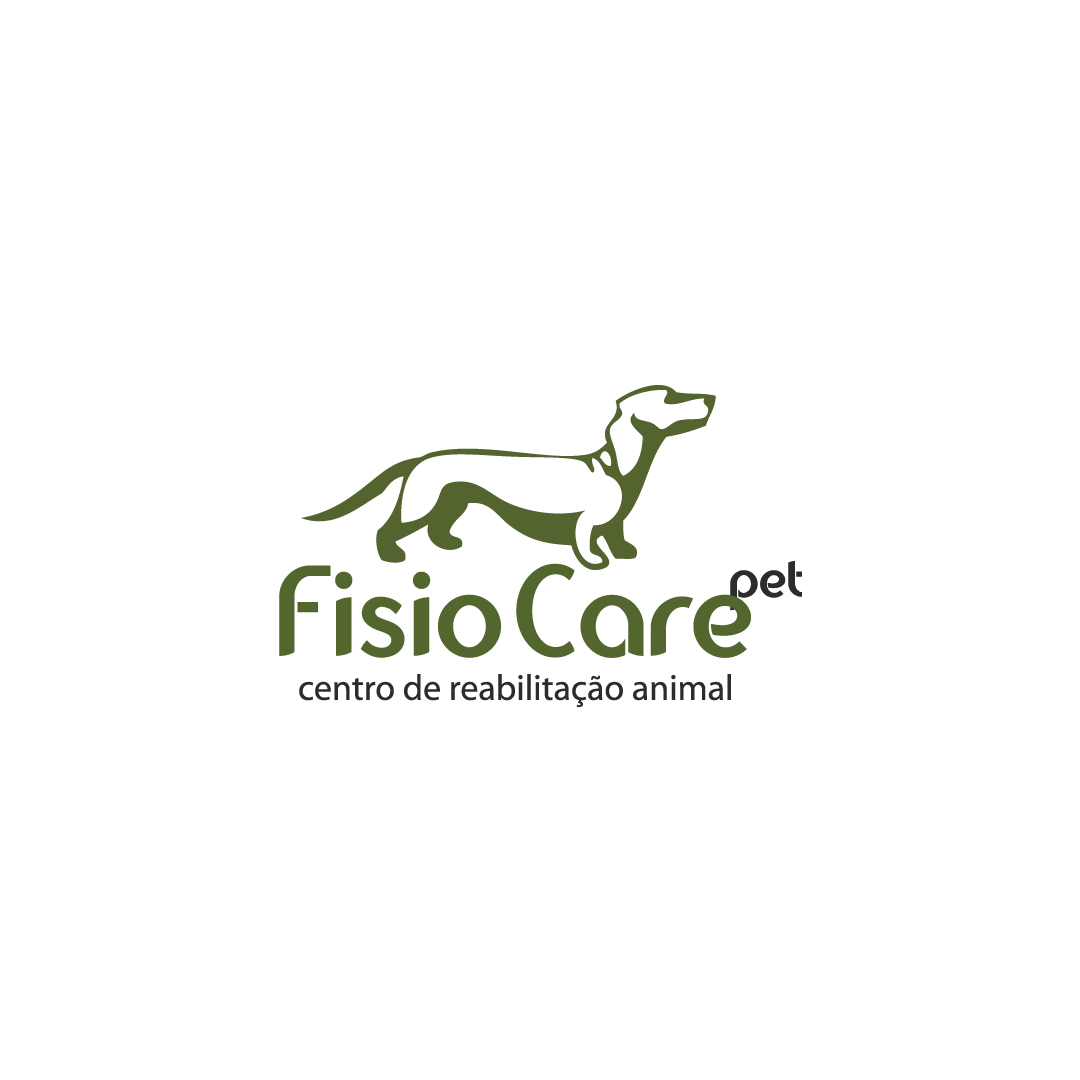 Cronograma do Curso
12 horas de aulas Online a partir do dia 20 de Dezembro de 2022 e disponibilizadas até dia 25 de Julho.
Aula prática dia 30 de Julho de 2023
Prof. Esp. Ricardo S. Lopes
Novidades do laser, magneto e eletro na regeneração neurológica e no estímulo da recuperação em pacientes paralisados 
Lesões de neurônio motor inferior e sua reabilitação
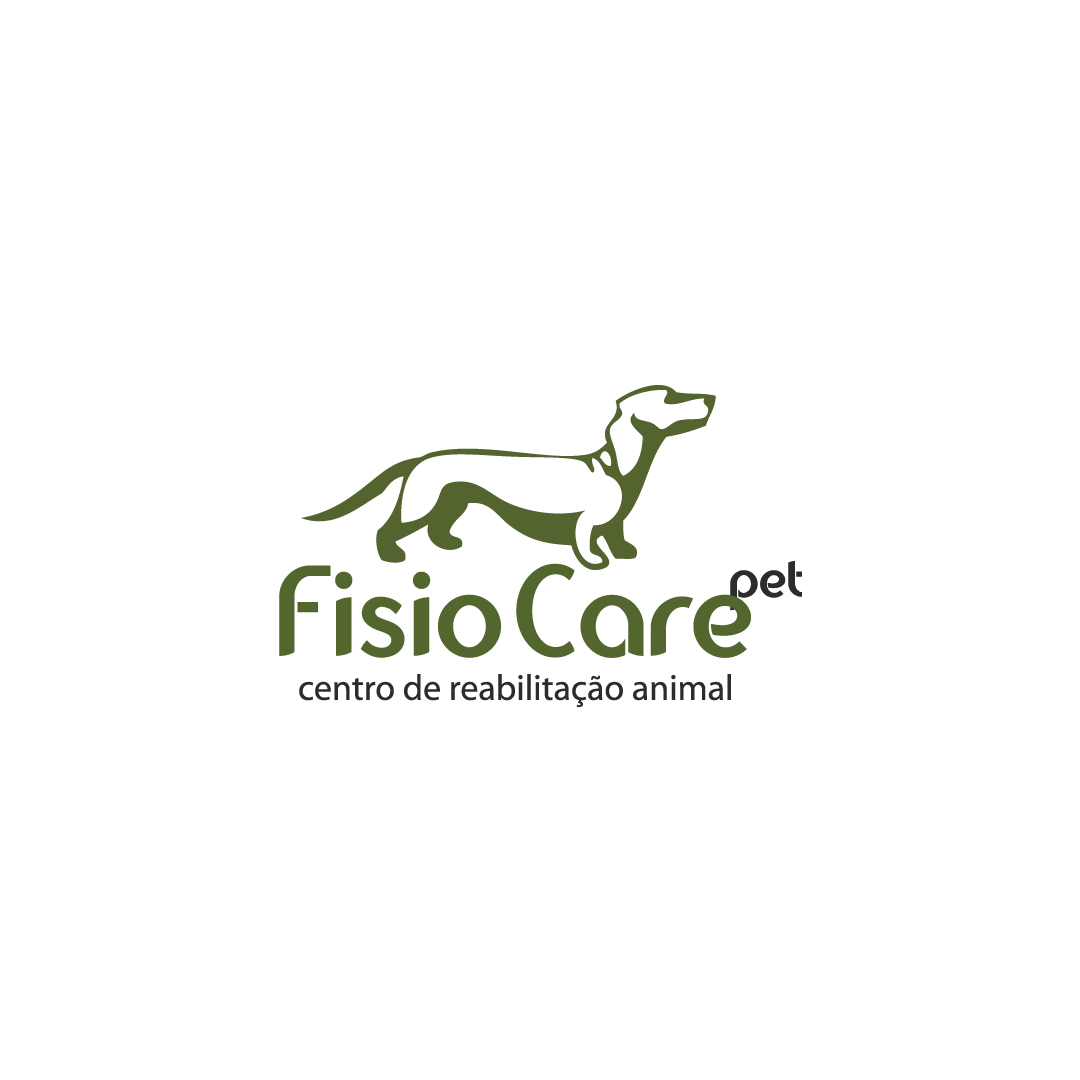 Cronograma do Curso
Vagas 
Limitadas
Aula prática dia 30 de Julho de 2023
Unidade Porto Alegre - Domingo, das 08 às 12h
Prof. Esp. Ariele Schereiner
Aula prática de localização da lesão e técnicas de neuroreabilitação 
Práticas de aparelhos em lesões neurológicas.
Práticas de treino locomotor e exercícios terapêuticos em pacientes atáxicos, paréticos, paralisados e tetraplégicos.
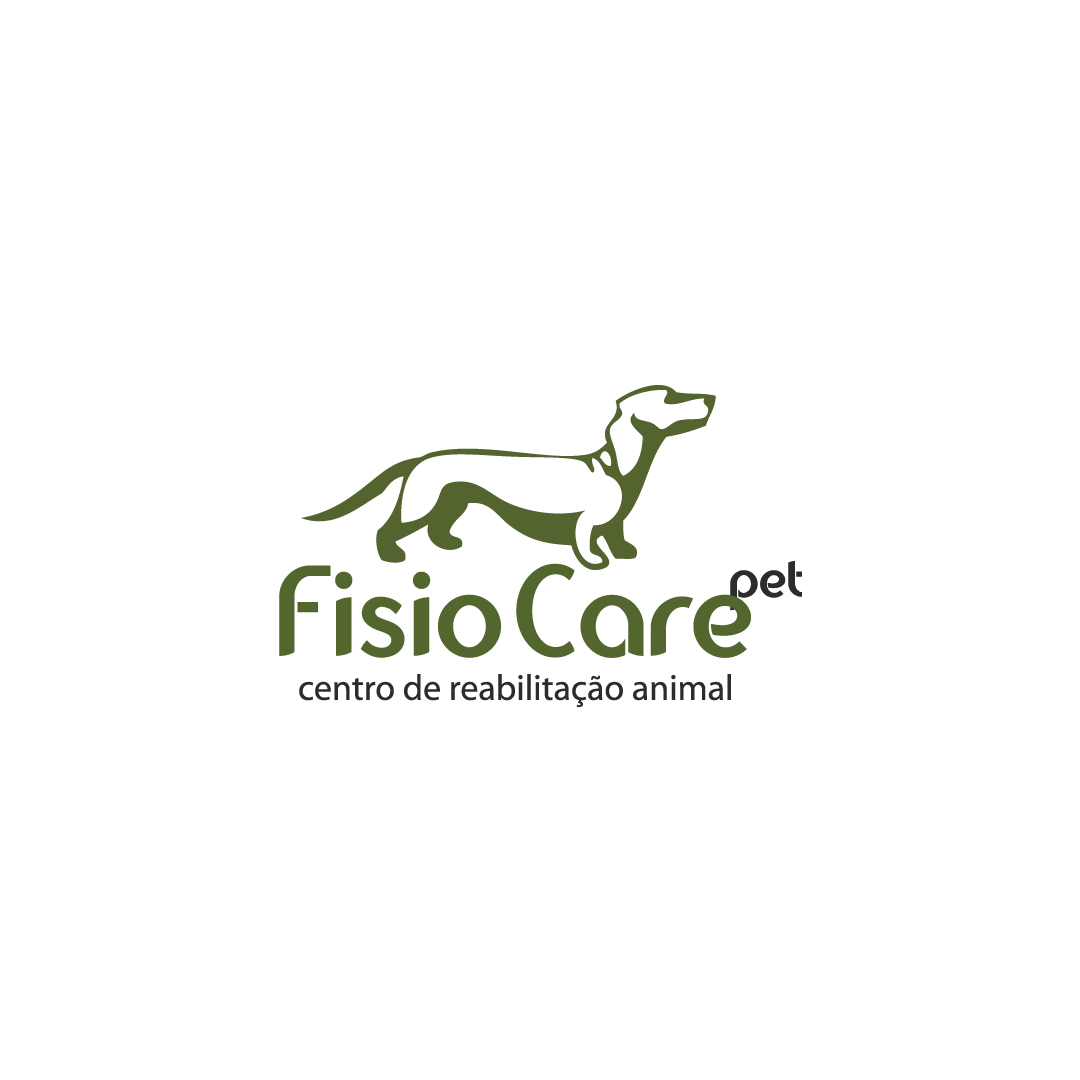 Professores do Curso de Neuroreabilitação
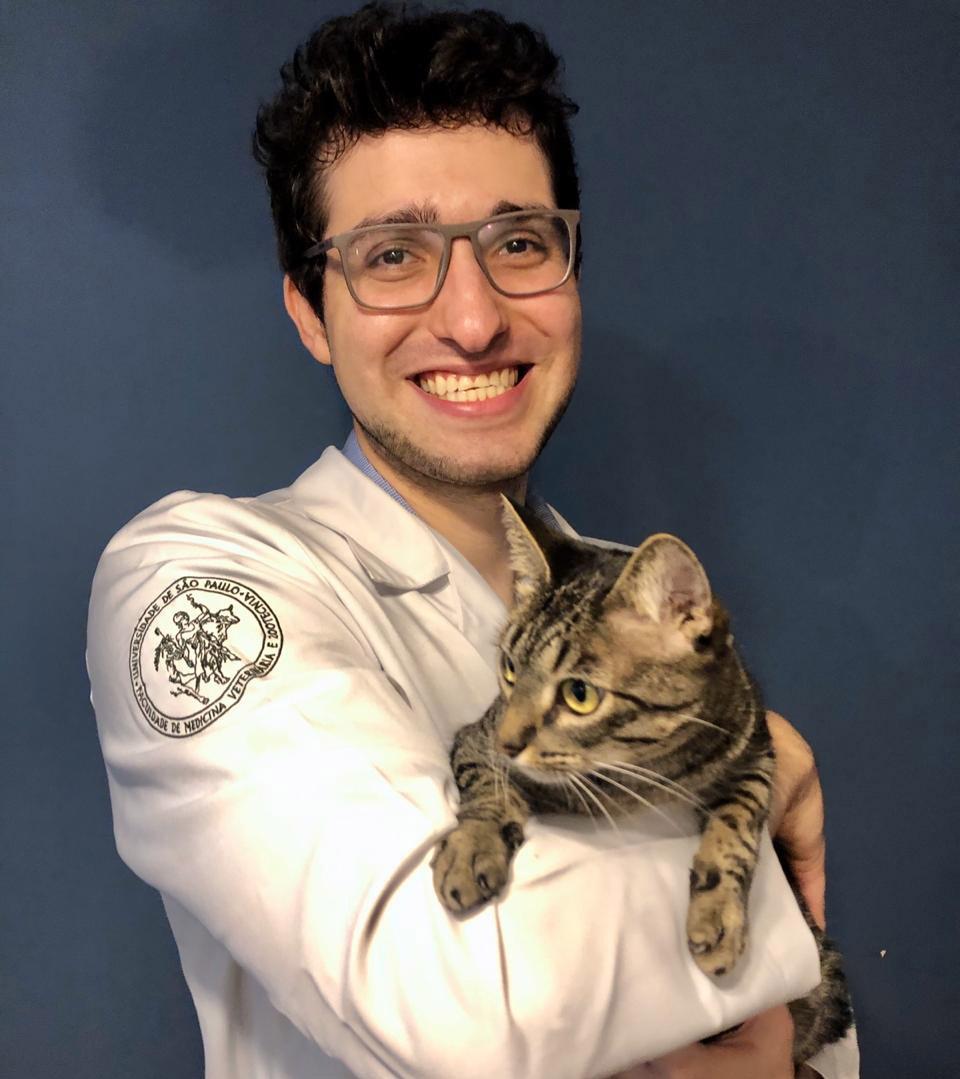 Palestrante: Prof. Ms. Ricardo Guglielmi
Graduação em Medicina Veterinária UAM
Residência/Aprimoramento em Clínica Médica de Pequenos Animais no HOVET FMVZ/USP.
Formação em Neurologia Veterinária de Pequenos Animais 
 Especialização em Neurologia de Pequenos Animais pela ANCLIVEPA
Mestrado na área de Educação e Neuroanatomia de cães e gatos no Setor de Anatomia da FMVZ/USP.
Docente nas disciplinas/unidades curriculares de farmacologia, anatomia, fisiologia e clínica de pequenos animais no curso de Medicina Veterinária FMU
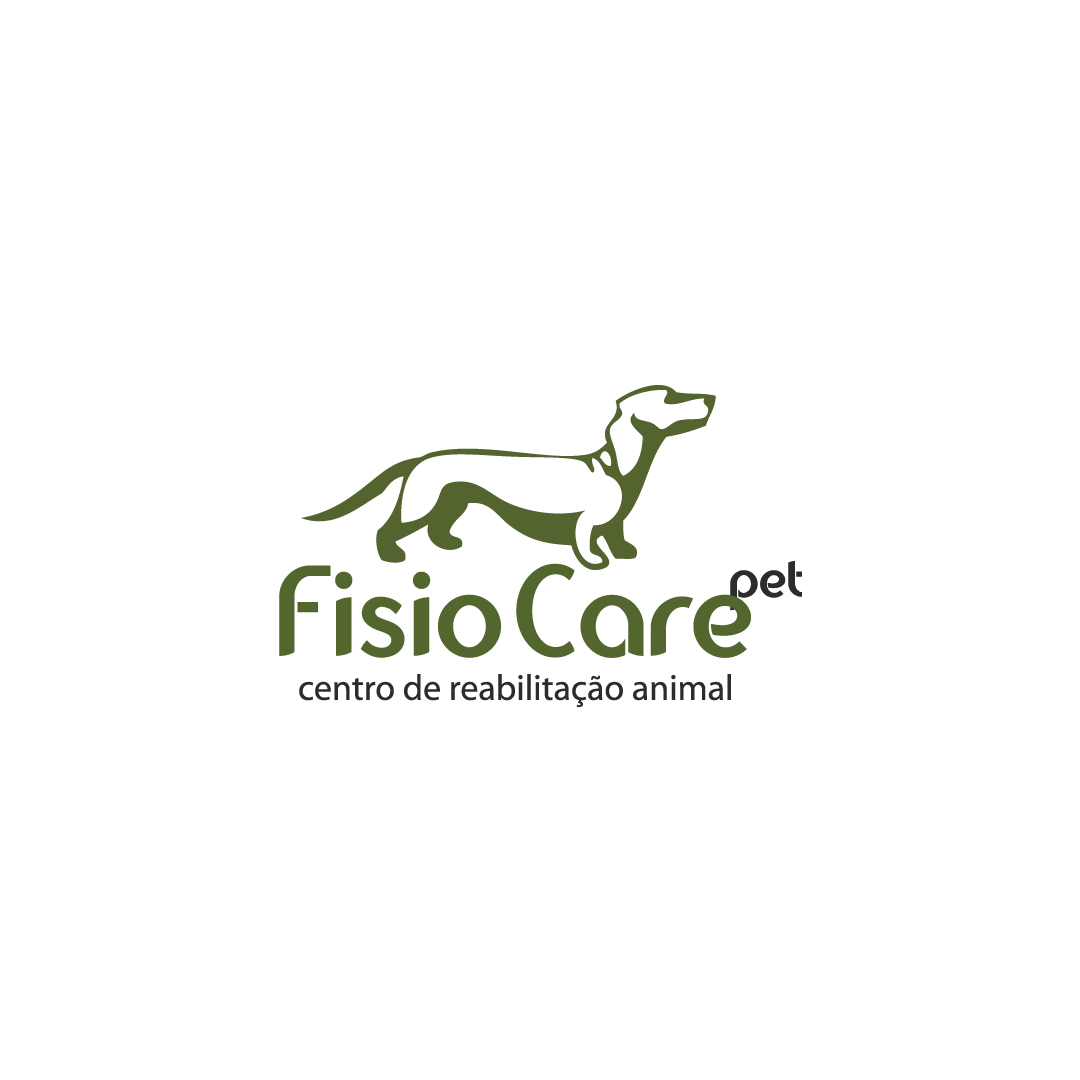 Professores do Curso de Neuroreabilitação
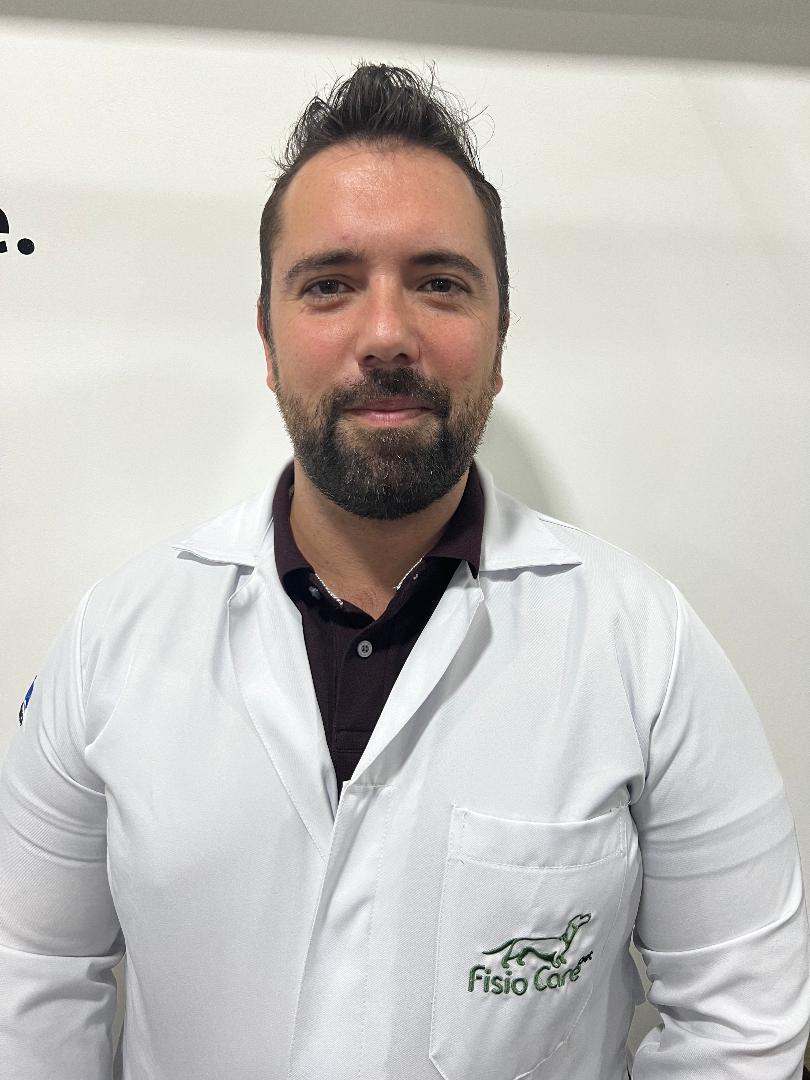 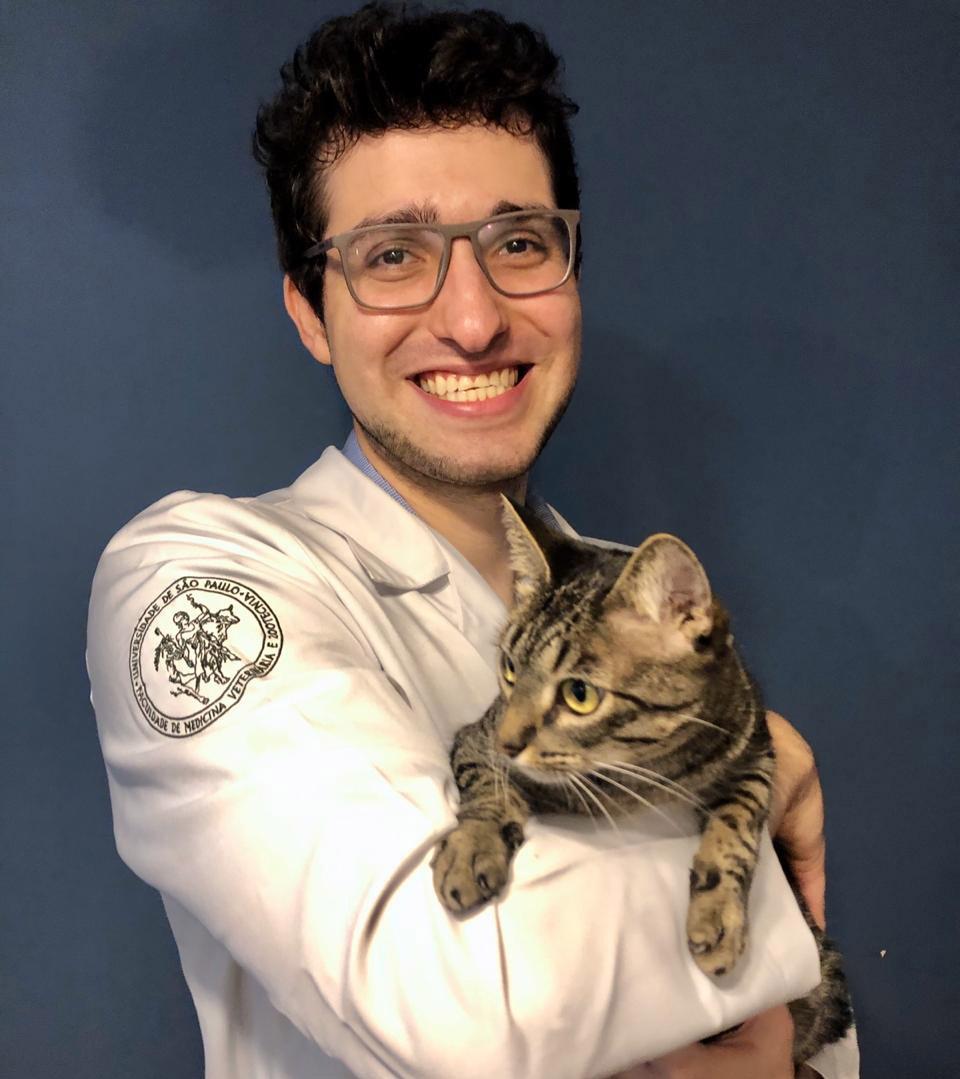 Palestrante: Prof. Ms. Ricardo Guglielmi
CEO da Fisio Care Pet
Autor do livro Fisiatria em Pequenos animais
Pós-graduado em Ortopedia pela USP
Curso de certificação do CCRP- Universidade Tennessee
Presidente da ANFIVET (2019-22)
Coordenador dos cursos da Fisio Care Pet
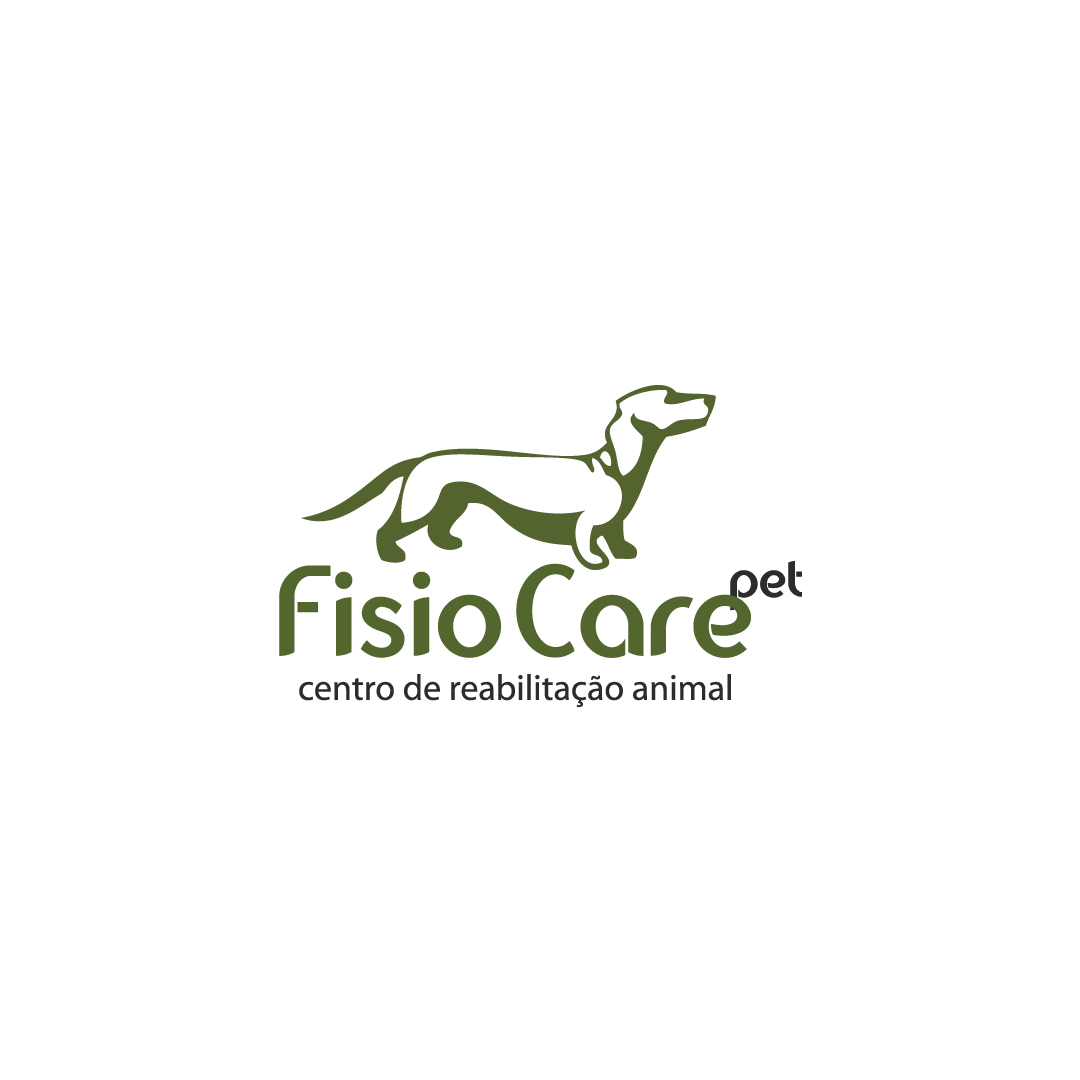 Professores do Curso de Neuroreabilitação
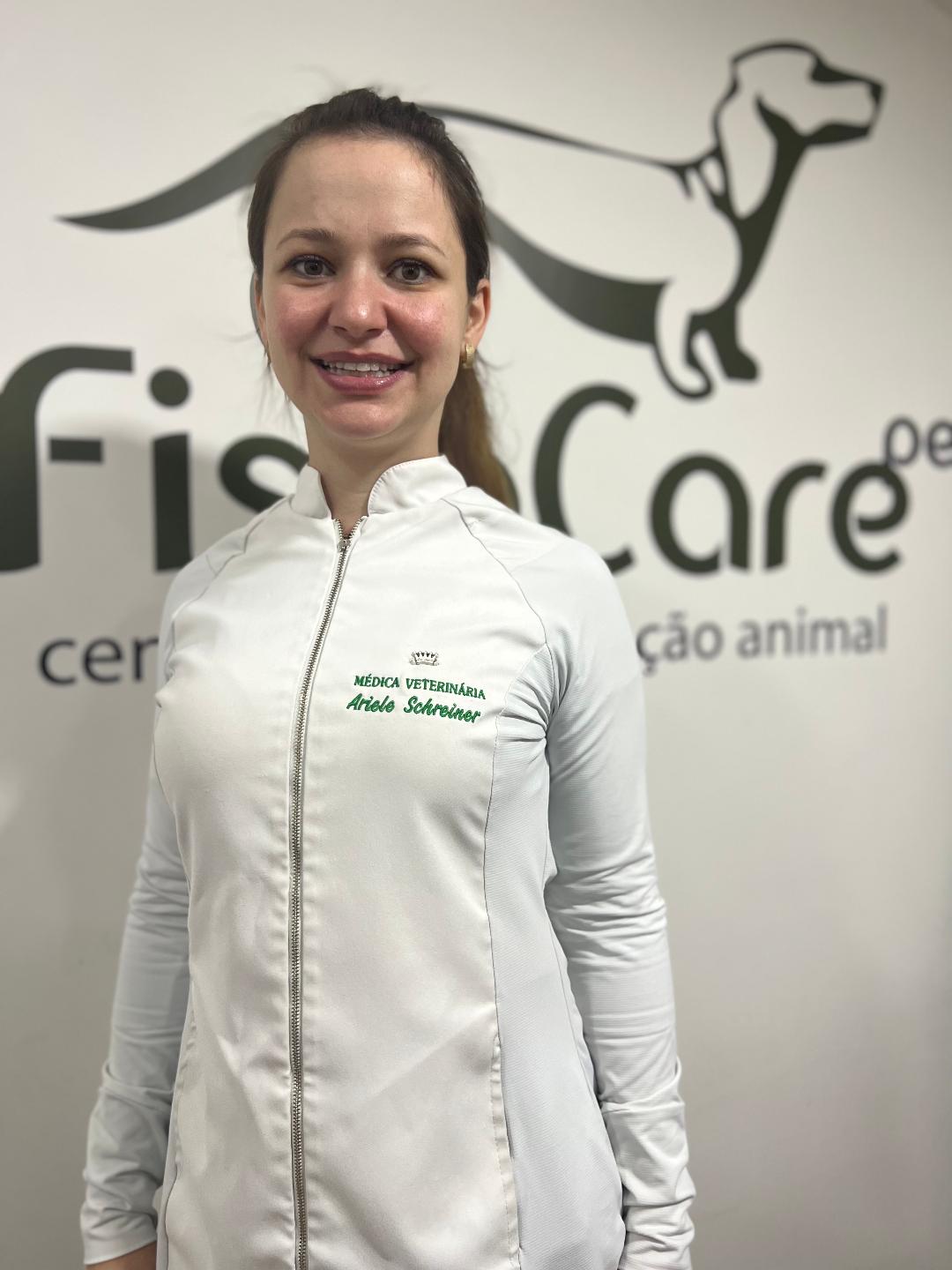 Palestrante: Prof. Esp. Ariele Schreiner
Formação em Fisioterapia, Ortopedia e Ozonioterapia
Pós-graduada em Acupuntura Veterinária
Pós-graduanda em Neurologia Veterinária UFAPE
Certificada em Fisioterapia Veterinária pela Fisio Care Pet
Responsável pelo treinamento técnico dos franqueados Fisio Care Pet
Responsável pelas unidades Sede e Jardins
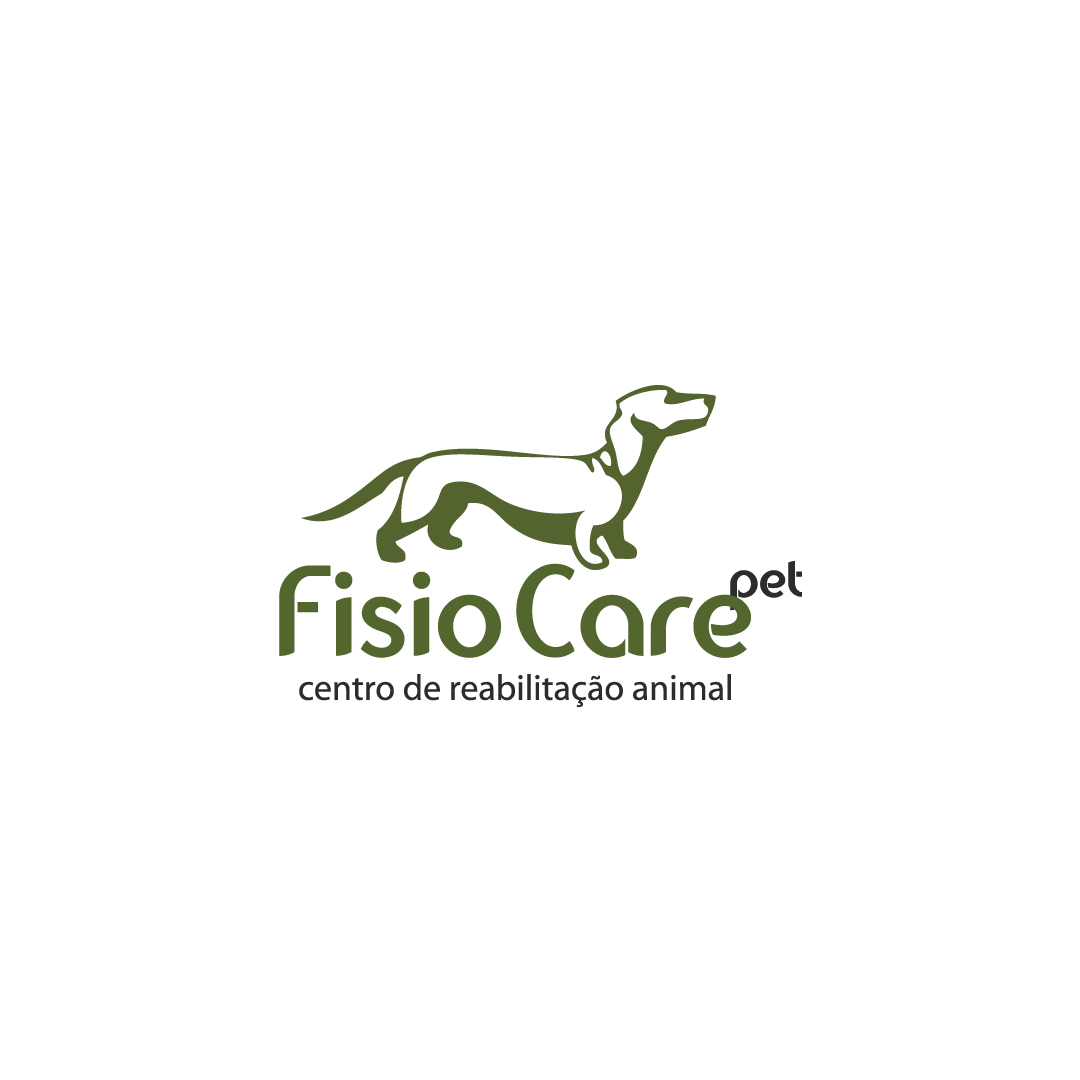 Realização
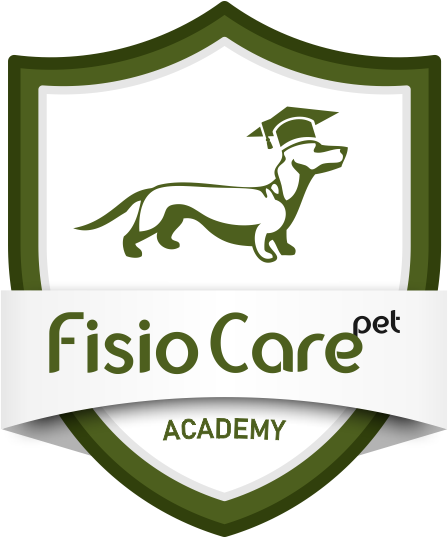 Celular11 97653-0774
Whats App11 97653-0774
Dúvidas?Estamos aqui para te ajudar.
E-mailfisiocareacademy@gmail.com
Instagram@fisiocarepet.academy
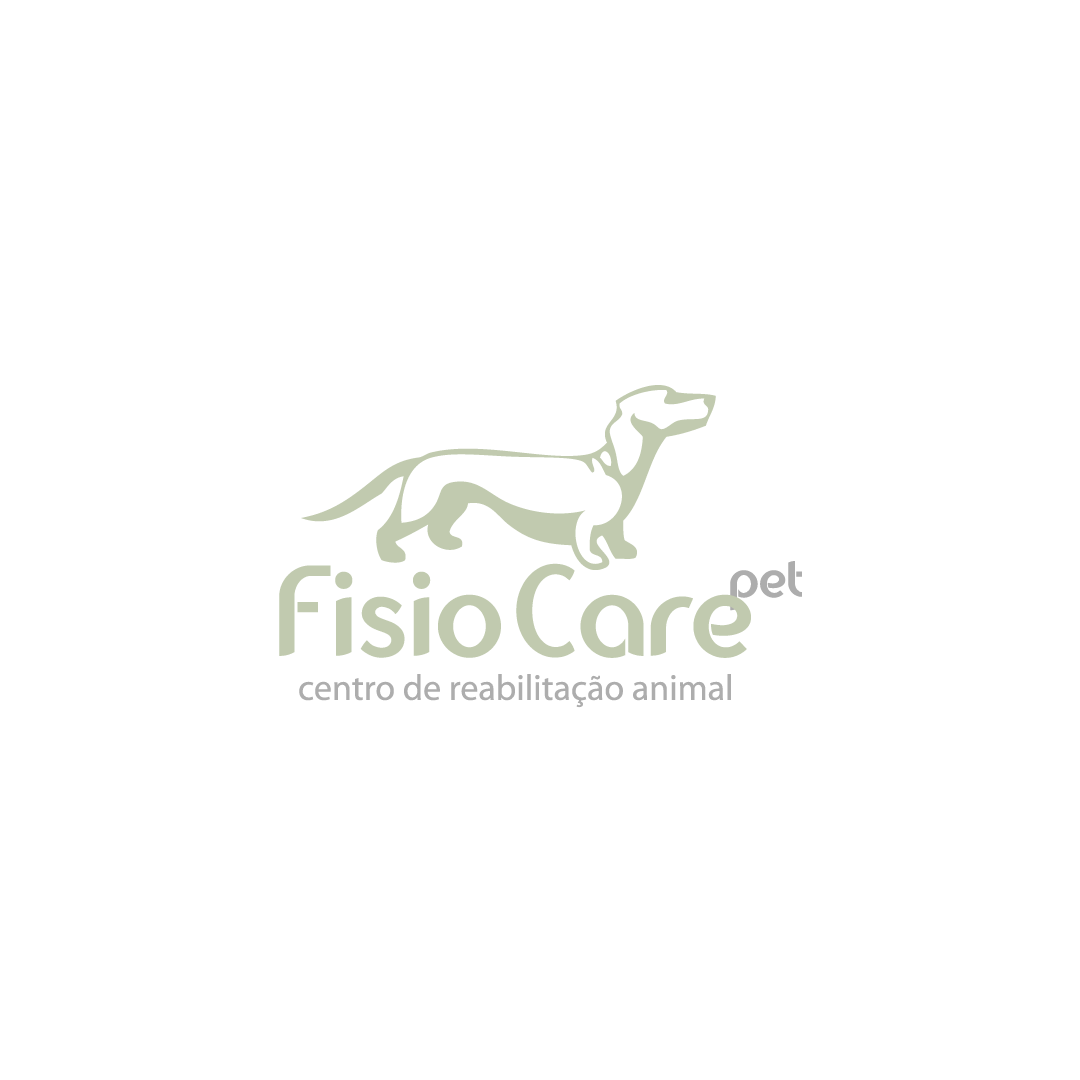